Внедрение РВПЗ в Республике Казахстан 
Национальные предложения Республики Казахстан по РВПЗ
Балабаева Алтын Ибрагимовна, 

Директор ДГФЭИ
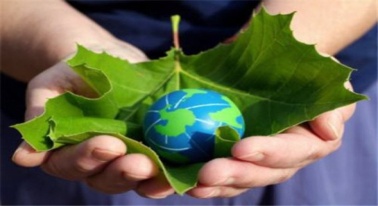 1
2
1
Работа по внедрению РВПЗ в Республике Казахстан:
На законодательном уровне
Ведение Государственного Регистра выбросов и переноса загрязнителей
Ратификация Протокола о РВПЗ к Орхусской конвенции
3
На законодательном уровне в Республике Казахстан проводится следующая работа:
8 апреля текущего года Президентом РК подписан Законопроект Республики Казахстан «О внесении изменений и дополнений в некоторые законодательные акты Республики Казахстан по экологическим вопросам» предусмотрена отдельная статья, по созданию Государственного регистра выбросов и переноса загрязнителей
Приказом и.о. Министра энергетики РК от 10 июня 2016 года №241 утверждены Правила ведения Государственного Регистра выбросов и переносов загрязнителей
Статья 160 Экологического кодекса
Информация по РВПЗ предоставляются  в Департамент экологии ежегодно до 1 апреля в 
по месторасположению каждой производственной площадки отдельно
4
Статья 160 ЭК РК
Информация о природопользователях должна содержать:
	 наименование, юридический адрес, вид деятельности природопользователя;
 электронный вариант выданного экологического разрешения;
информацию по объему фактических эмиссий в окружающей среду; 
электронный вариант программы производственного экологического контроля и отчетов экологического мониторинга, плана мероприятий по охране окружающей среды;
результаты государственного экологического контроля;
 сведения об обязательных платежах в бюджет за эмиссии в окружающую среду, в том числе за сверхустановленные нормативы.
5
Информация по объему фактических эмиссий в окружающей среду включает в себя следующую информацию:
по объему фактических эмиссий загрязняющих веществ в атмосферный воздух 
 по объему фактических эмиссий загрязняющих веществ в водные объекты 
 об отходах производства и потребления, образованных на производственной площадке
 о размещении серы, образованной на производственной площадке
6
По второму направлению:
В пилотном порядке на интернет ресурсе Национального Орхусского центра пробно размещены отчеты по РВПЗ от 5 крупных природопользователей (АО «АрселорМиттал Темиртау», АО «Итергаз Центральная Азия», ТОО «КазАзот», ТОО «КазФосфат», ТОО «КазЦинк»)
2013 год
Информацию по РВПЗ представили предприятия 40 крупные природопользователи  
(АО «КазМунайГаз», НСОС, АО «Астана Энергия» и др.)
2014 -2016 
  годы
Внедрение РВПЗ в Казахстане:
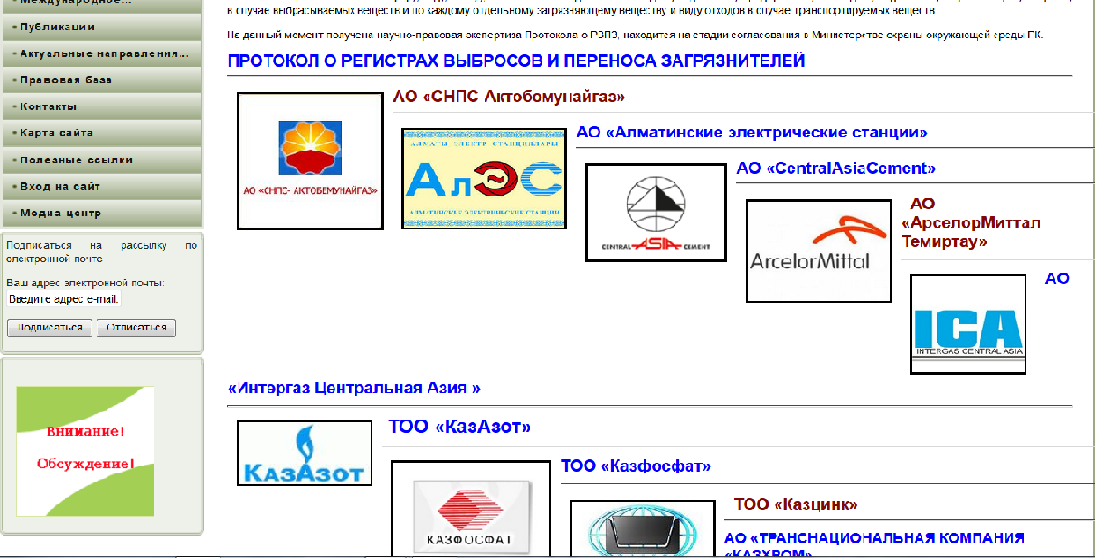 По второму направлению:
В соответствии со статьей 160 Экологического кодекса информацию по РВПЗ представили около 1000 предприятий I – категории
2017 
  год
Информация размещена на сайте
http://prtr.ecogosfond.kz/
По второму направлению:
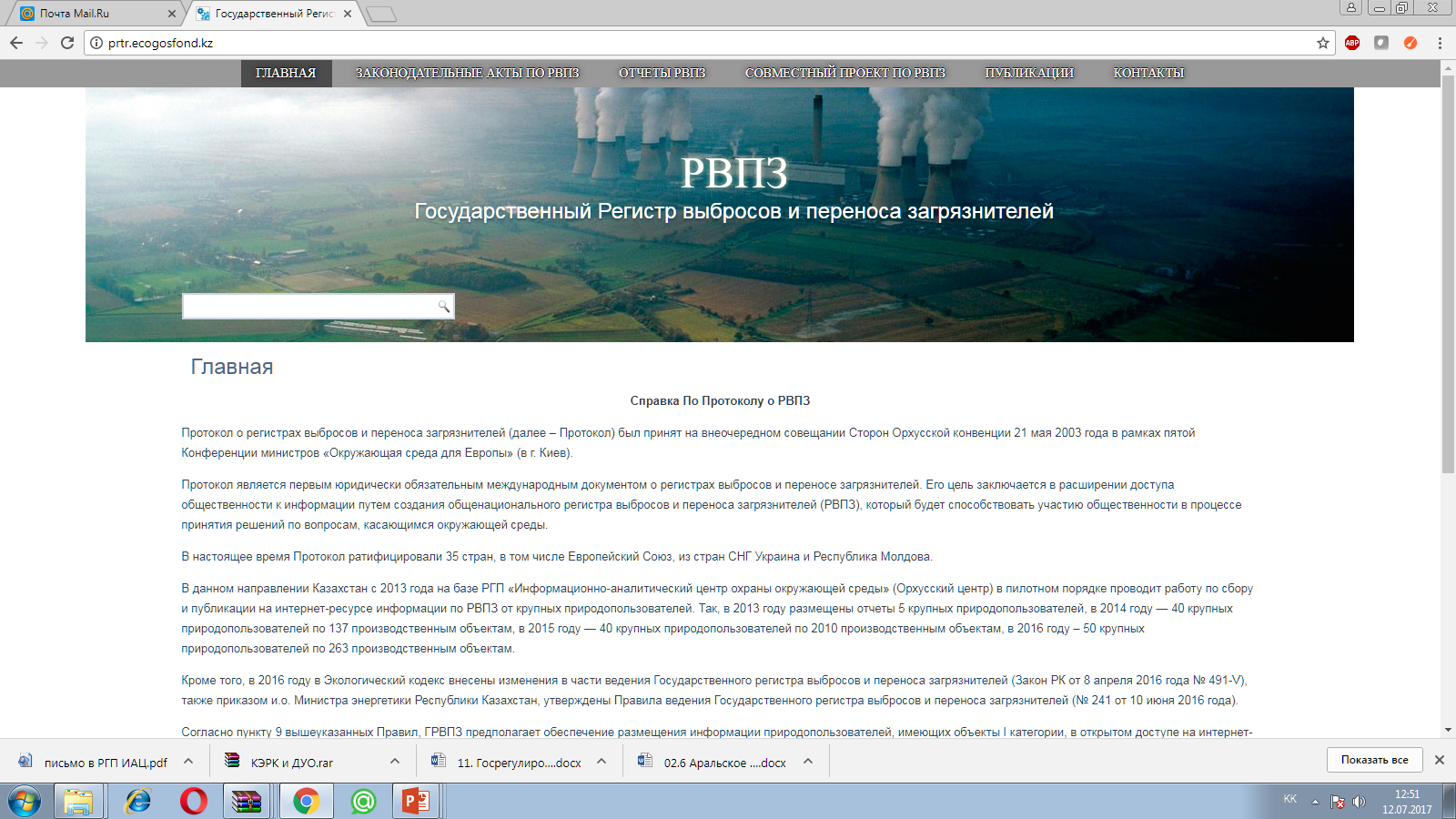 10
В третьем направлении
Протокол РВПЗ включен в перспективный план заключения международных договоров Республики Казахстан на 2018 - 2020 годы Министерства иностранных дел РК
 
Предполагаемый срок заключения международного договора (2018 - 2020 годы)
11
Ратификация протокола о РВПЗ
В настоящее время Комиссией по вопросам сотрудничества РК с международными организациями одобрено предложение о присоединении РК к Протоколу о РВПЗ и внесение добровольных взносов
12
Разработка национальных РВПЗ
В рамках проекта «Глобальный проект по реализации РВПЗ в качестве инструмента для отчетности СОЗ, распространение и повышение осведомленности для Казахстана» с ЮНИТАР разработан проект Национального предложения по РВПЗ
13
Разработка национальных РВПЗ
Законодательное внедрение Национальной системы РВПЗ 
Требования отчетности и методика оценки данных для точечных источников 
Система управления данными РВПЗ  (программное обеспечение)
Управление Национальной системой РВПЗ
Рабочий план внедрения Национального РВПЗ
Обязанности и процедуры периодического пересмотра и обновления национальной системы РВПЗ
Рекомендации по дальнейшему развитию Национальной системы РВПЗ
14
Цель Предложения по национальному РВПЗ –
представление полного описания всех технических, административных, организационных и юридических элементов, входящих в национальную систему РВПЗ
15
Юридические аспекты Предложения по РВПЗ:
разработка Законопроекта о ратификации Протокола о РВПЗ к Орхусской Конвенции

разработка Законопроекта «О внесении изменений и дополнений в некоторые законодательные акты Республики Казахстан по вопросу регистра выбросов и переноса загрязнителей»
16
Благодарю за внимание!
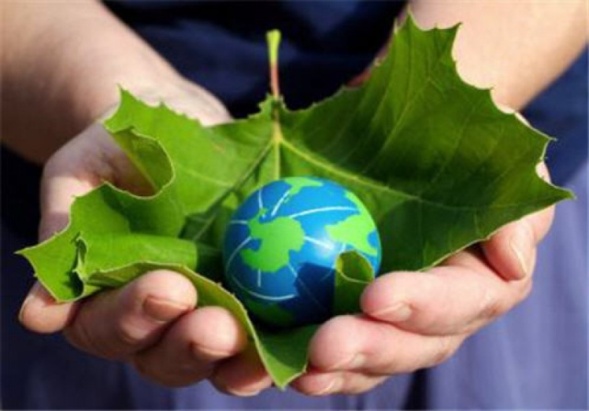 17